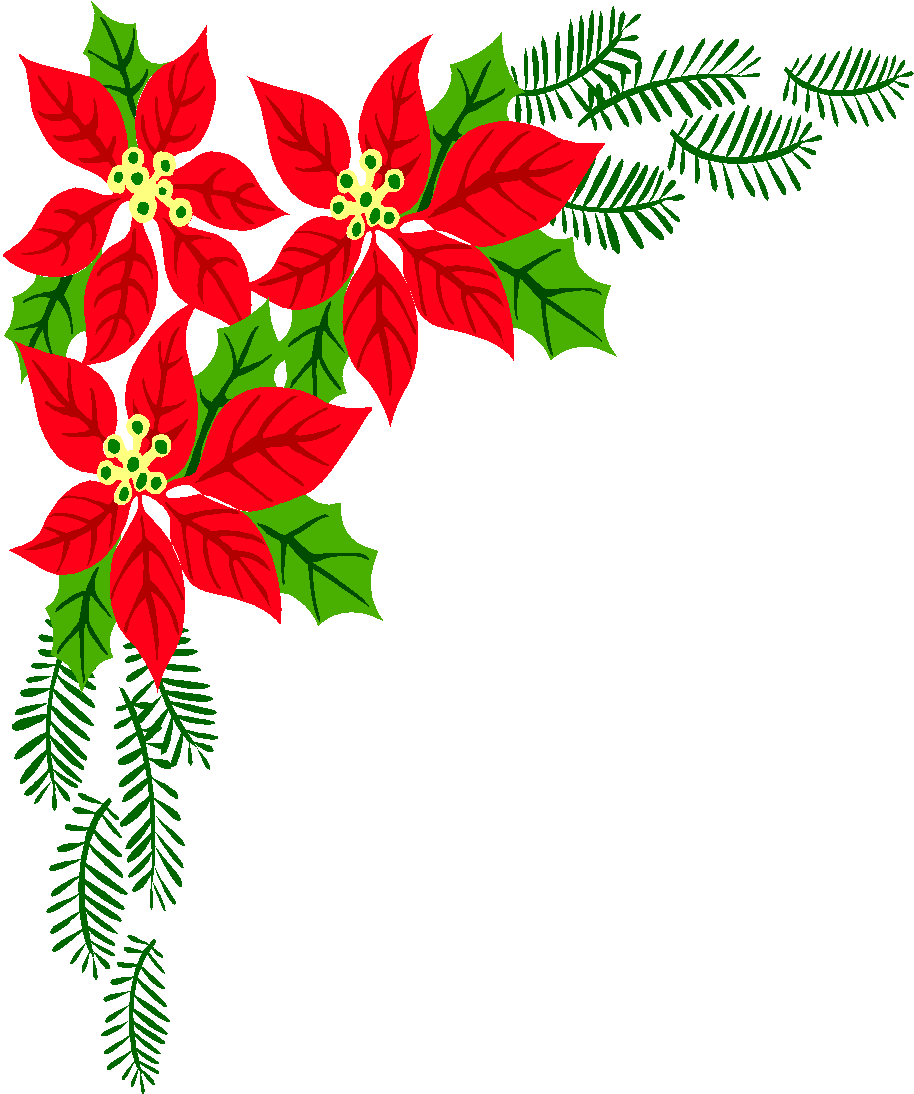 TRƯỜNG TIỂU HỌC ……
CHÀO MỪNG QUÝ THẦY CÔ
VỀ DỰ GIỜ THĂM LỚP
Môn Toán lớp 3
BÀI 3: ÔN TẬP VỀ HÌNH HỌC VÀ ĐO LƯỜNG
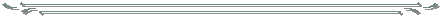 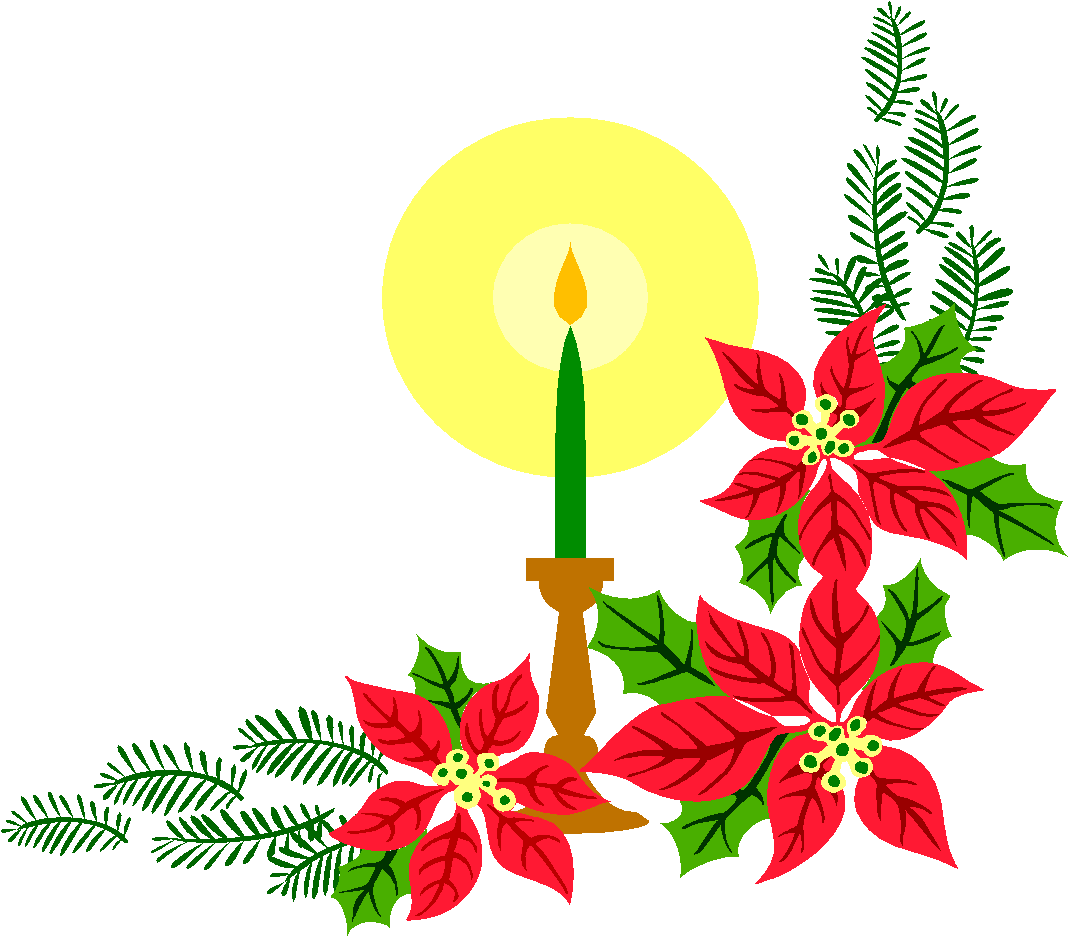 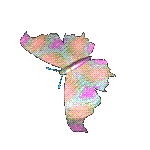 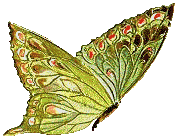 Thứ……ngày…..tháng…..năm…….
TOÁN
TRÒ CHƠI: CHIẾC HỘP BÍ ẨN
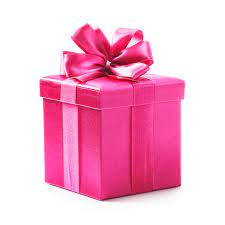 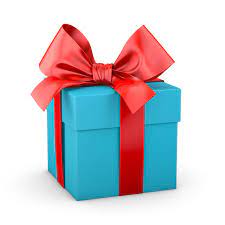 356 - 85 =
271
305
98 + 207 =
272
205 + 67 =
301
401 - 100 =
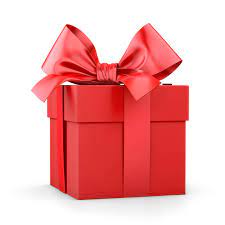 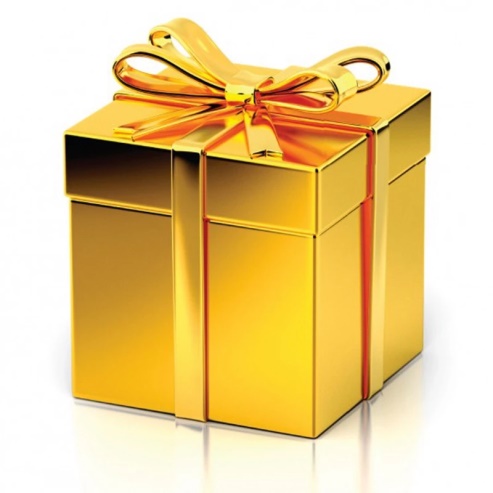 Thứ……ngày…..tháng…..năm…….
TOÁN
BÀI 3: ÔN TẬP VỀ HÌNH HỌC VÀ ĐO LƯỜNG (T1)
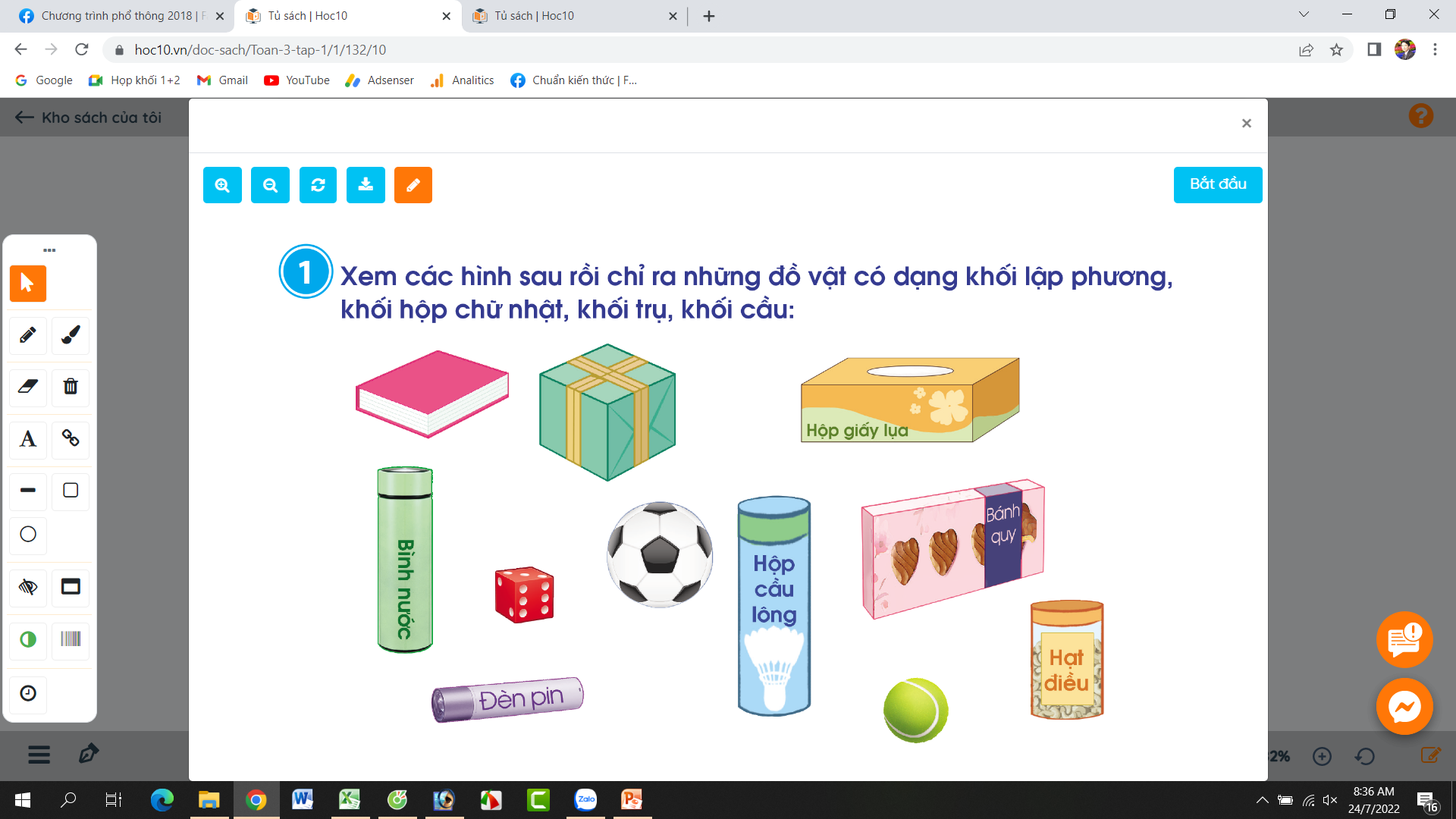 - Khối lập phương:
hộp quà, xúc xắc
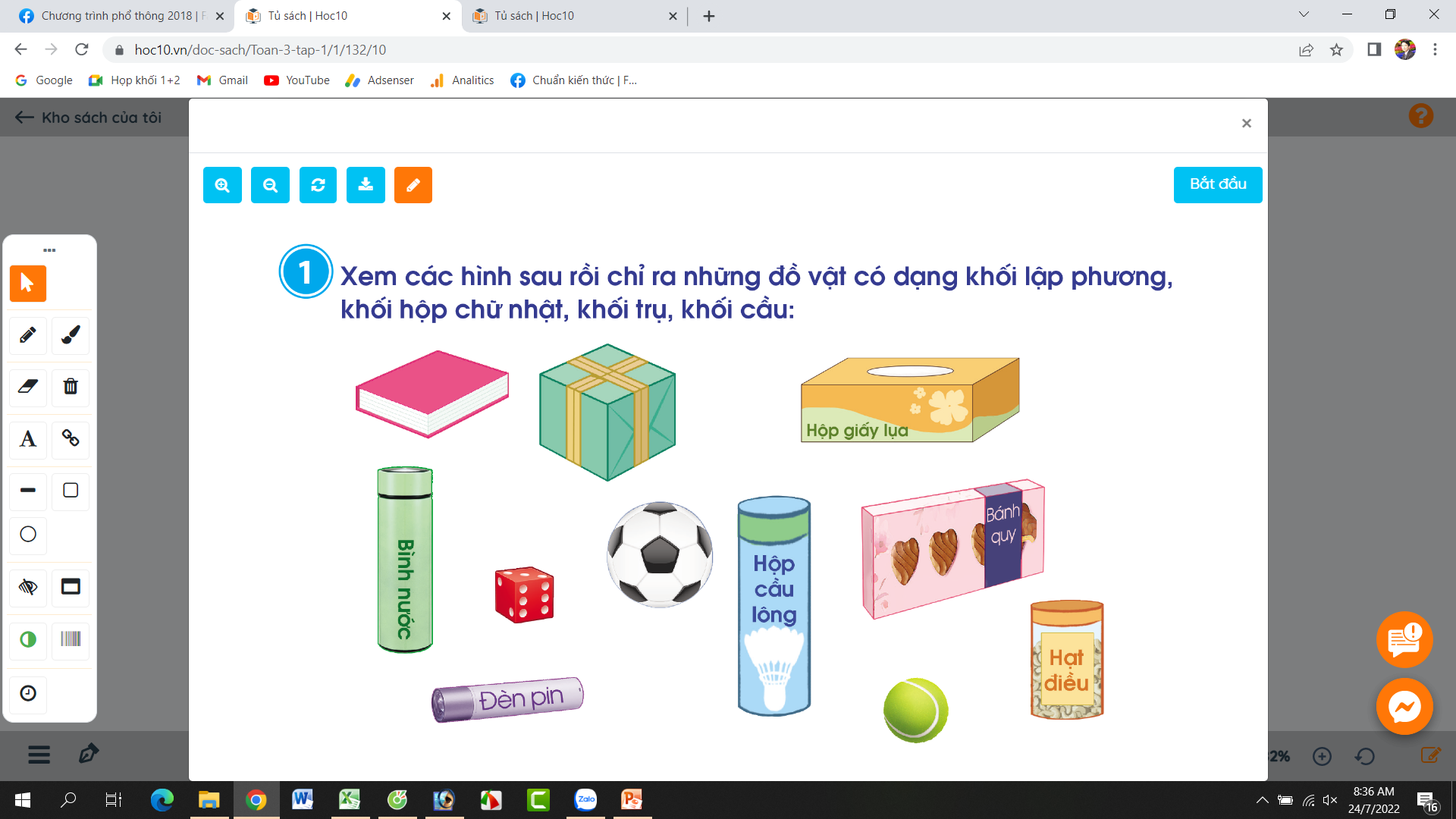 - Khối hộp chữ nhật:
quyển sách,
hộp giấy nhựa, hộp bánh quy
- Khối trụ:
bình nước, đèn pin, hộp cầu lông, hộp hạt điều
- Khối cầu:
Quả bóng đá, quả bóng tenis
Thứ……ngày…..tháng…..năm…….
TOÁN
BÀI 3: ÔN TẬP VỀ HÌNH HỌC VÀ ĐO LƯỜNG (T1)
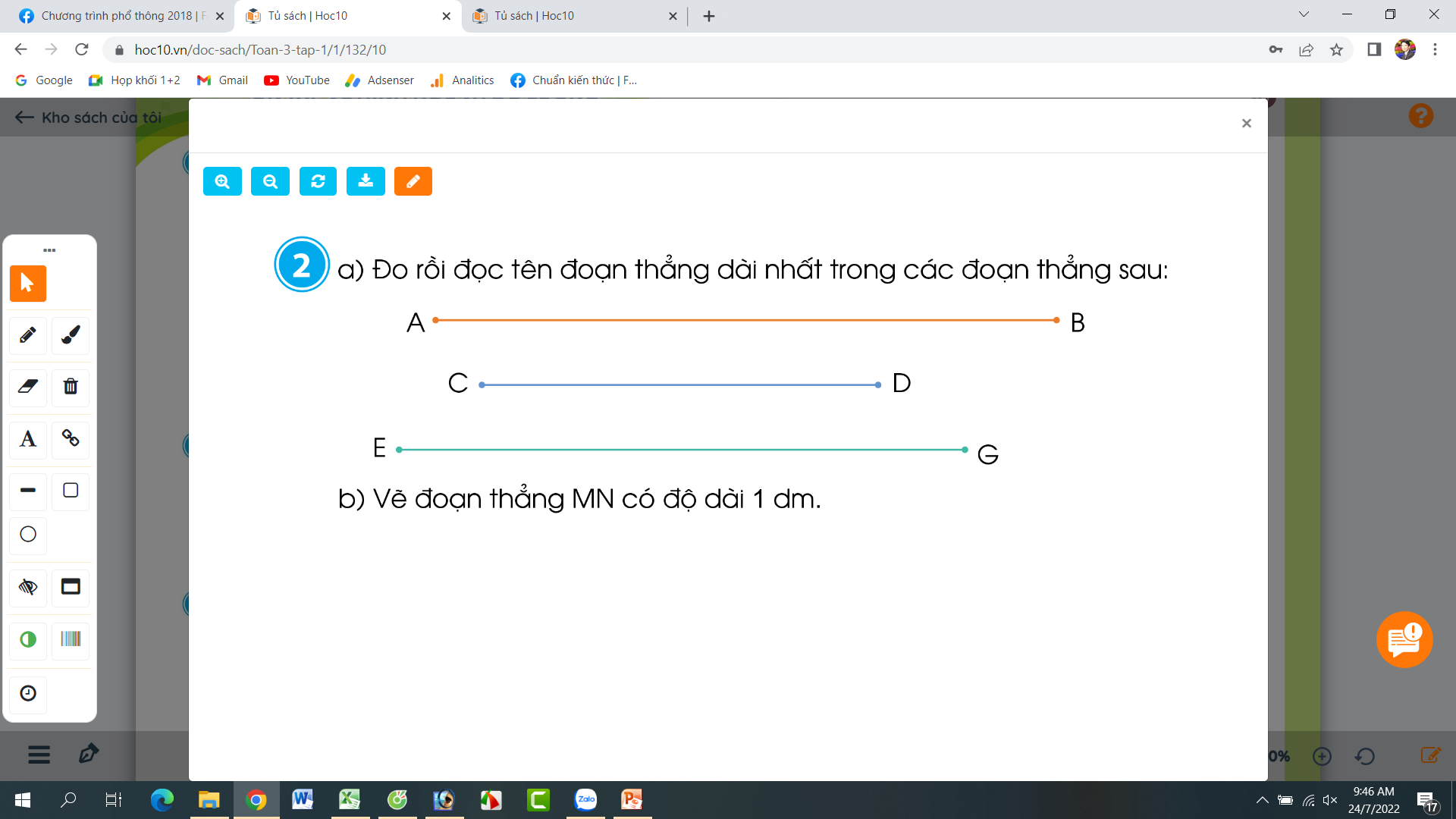 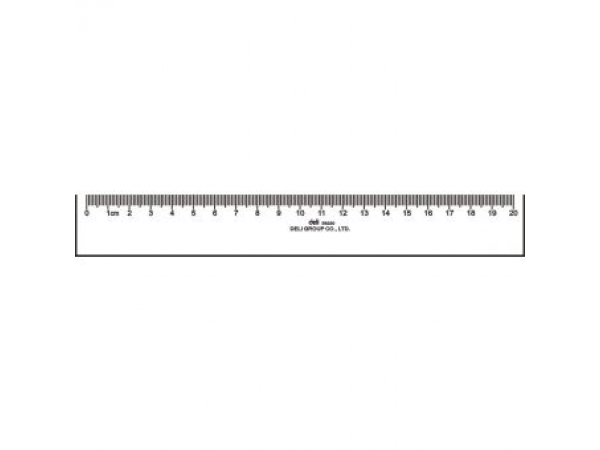 20 cm
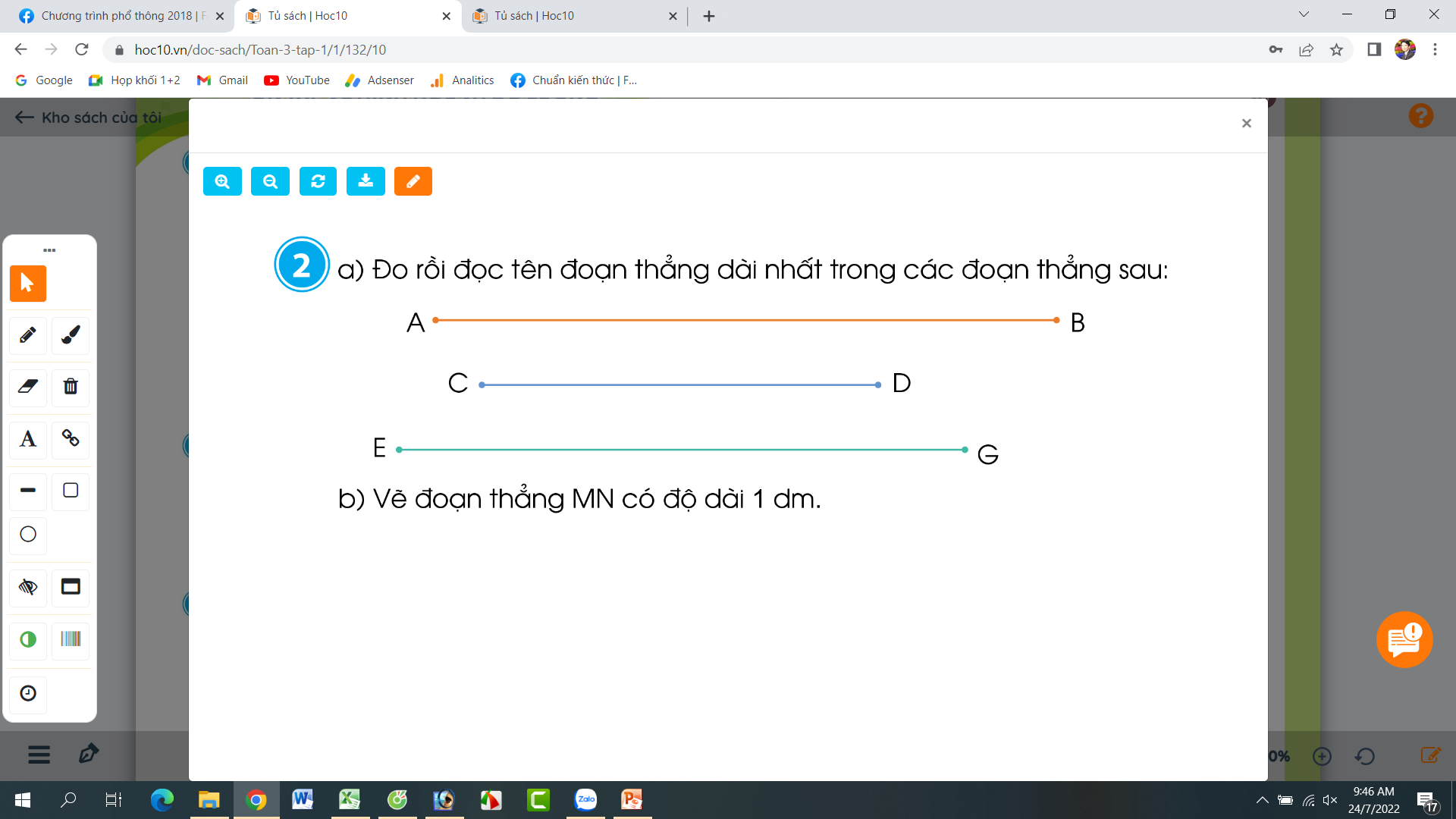 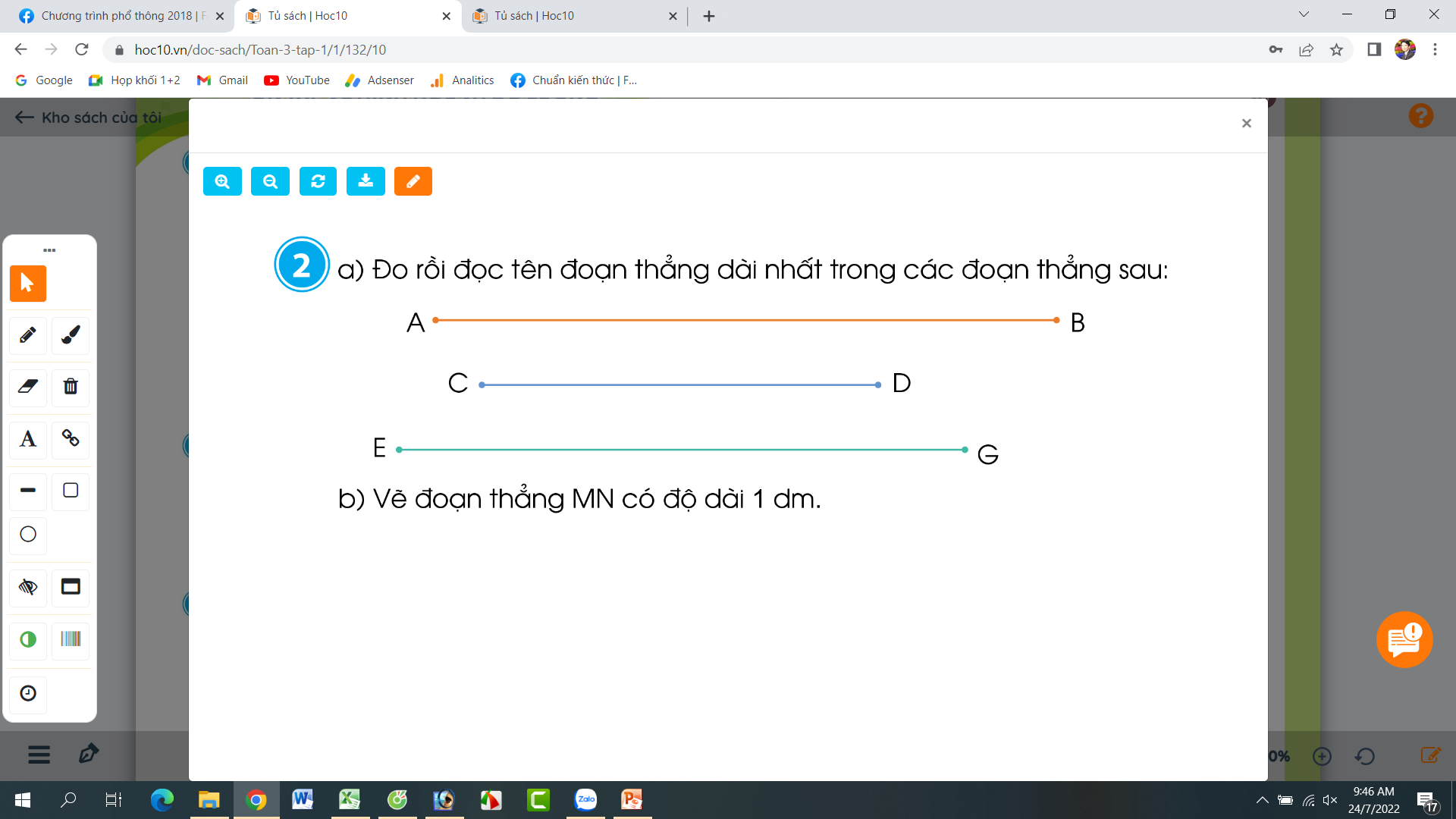 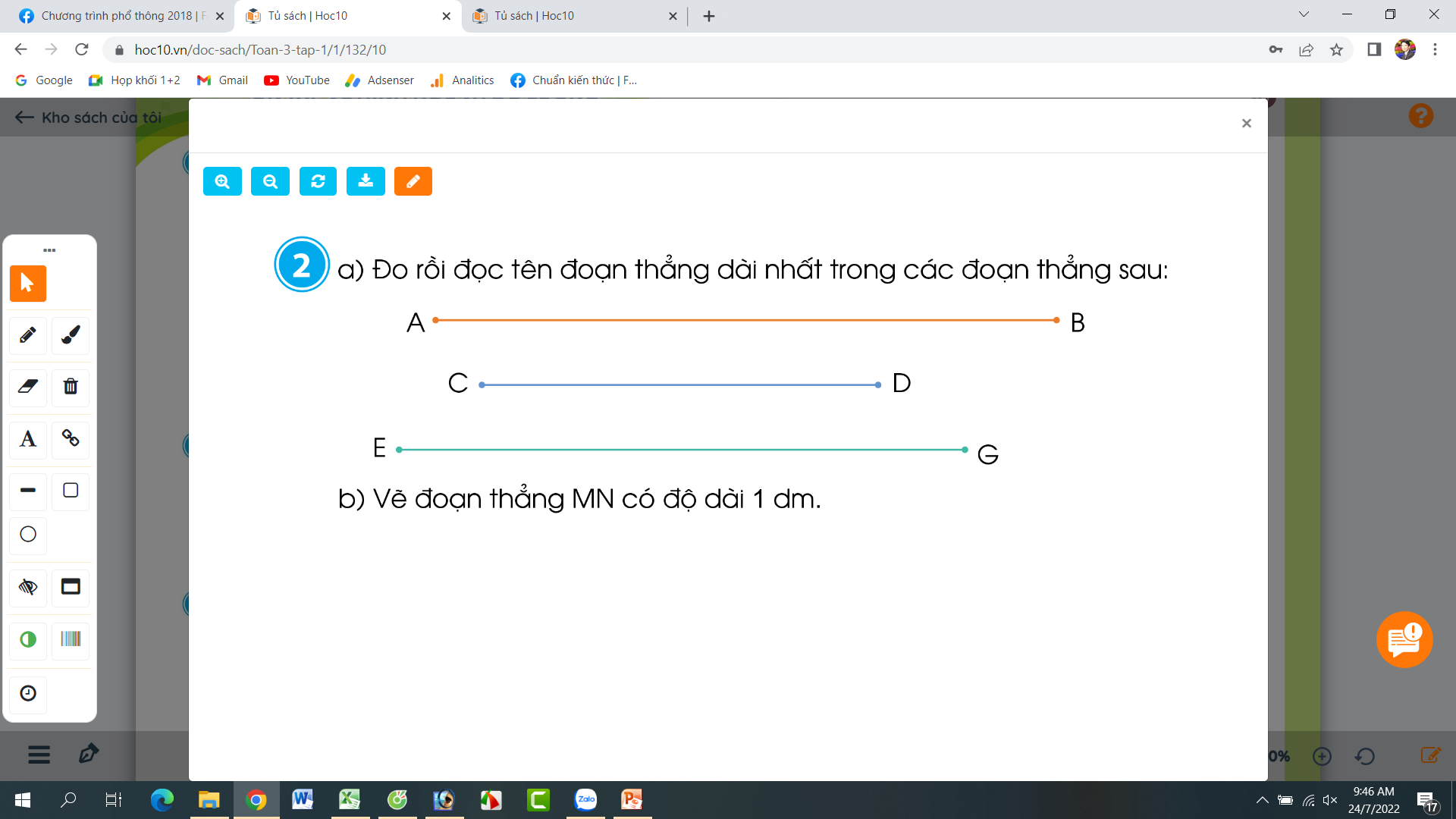 Thứ……ngày…..tháng…..năm…….
TOÁN
BÀI 3: ÔN TẬP VỀ HÌNH HỌC VÀ ĐO LƯỜNG (T1)
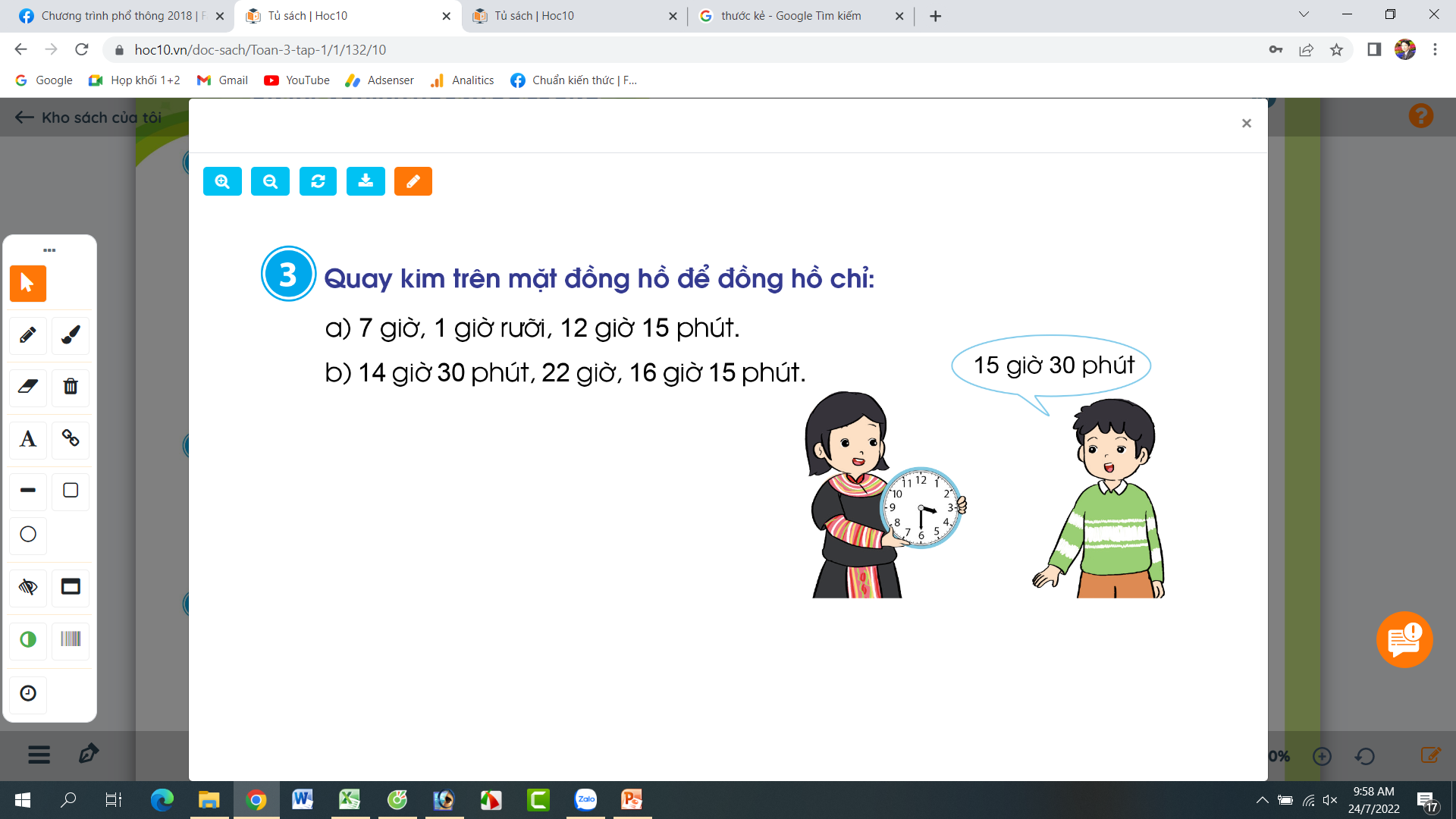 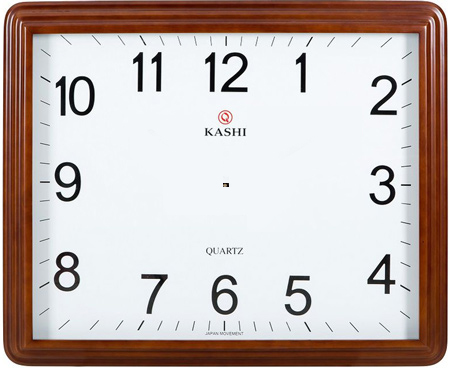 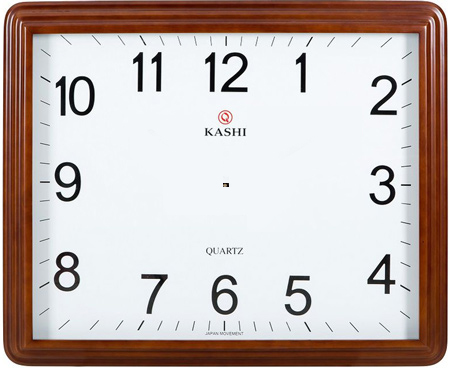 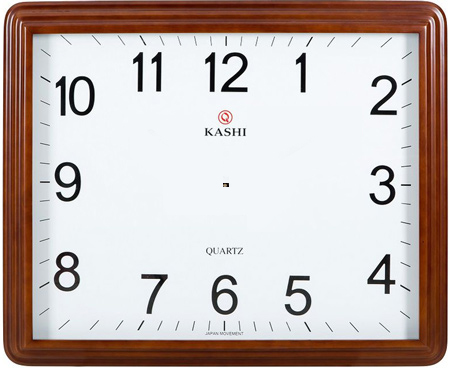 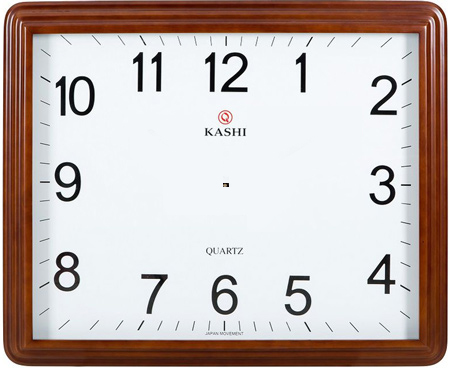 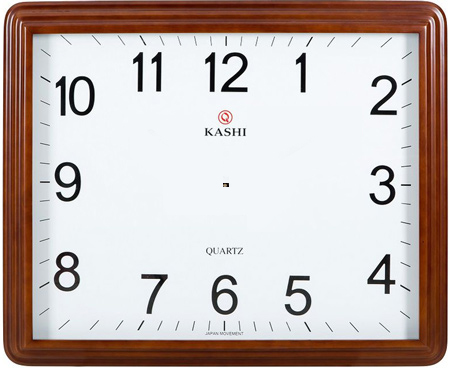 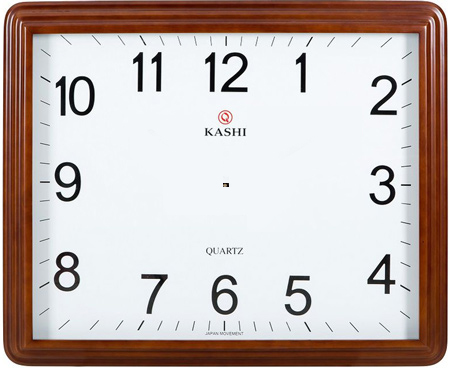 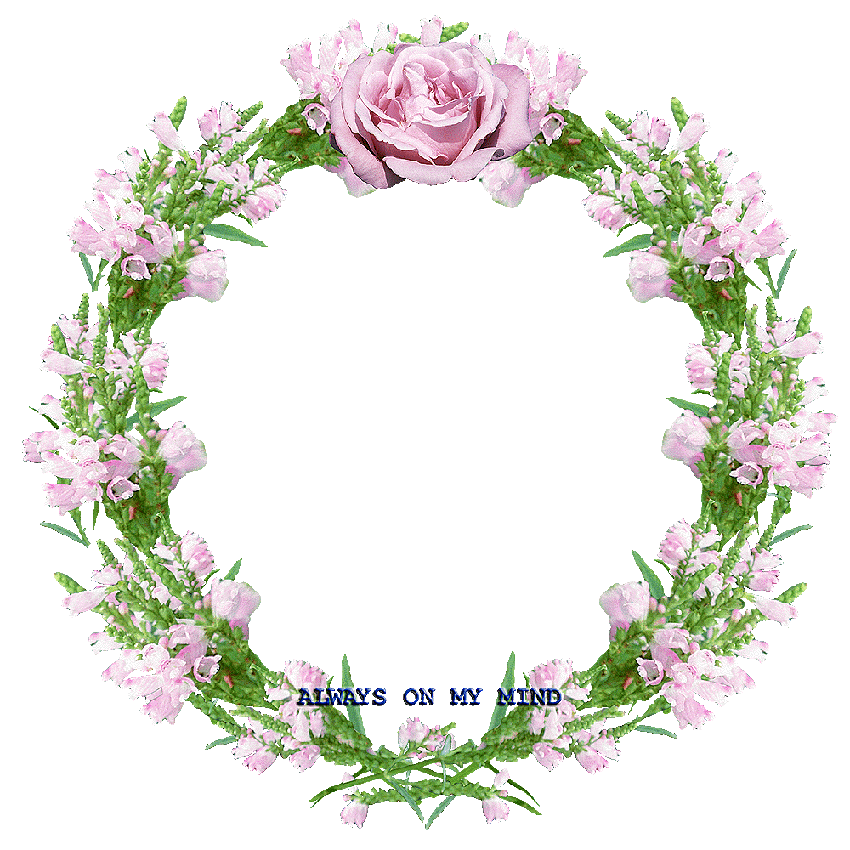 XIN CHÂN THÀNH CẢM ƠN  QUÝ THẦY CÔ GIÁO VÀ CÁC EM